Nervous System
Nervous System
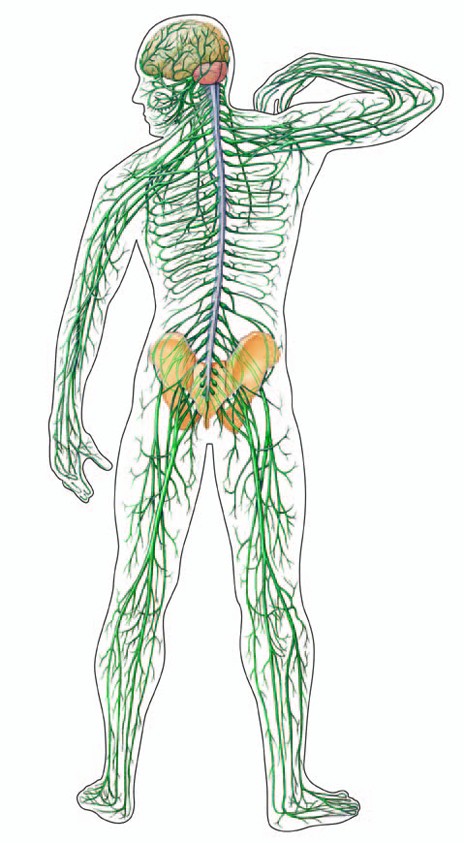 The main function is to control and coordinate functions throughout the body

Respond to internal or external stimuli.
Nervous System
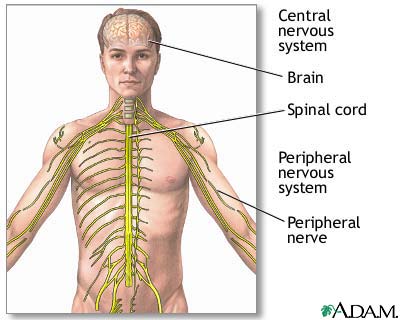 Transmitted electrical signals are called impulses.

Neurons are the basic cell unit.

There are 3 types.
Motor neurons
Sensory neurons
Interneurons
Nervous System
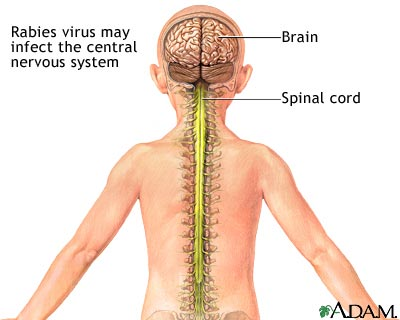 Impulses travel up and down the spinal cord to the brain where signals are processed.

The Brain and spinal cord are collectively known as the central nervous system (CNS).
Parts of the Neuron
Cell Body with Nucleus: largest part of the neuron (has cytoplasm).


Dendrites: Extend off the cell body, carry impulses from environment
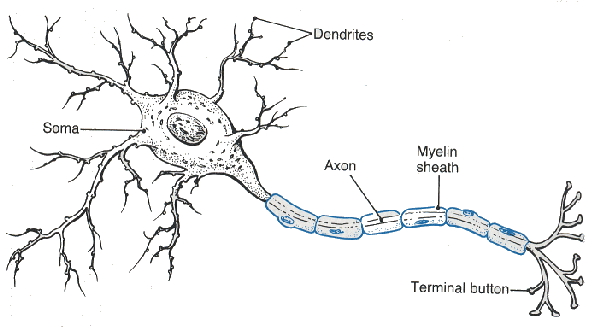 Parts of the Neuron
Axon: long fiber, carries impulses away from the cell body.
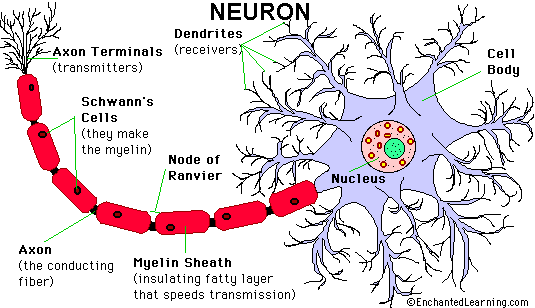 Sensory Neurons
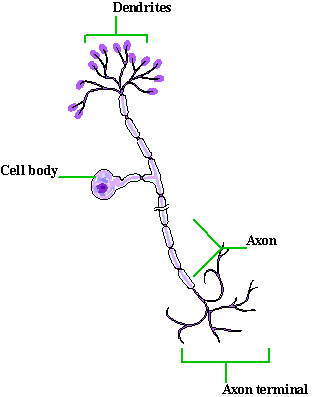 Carry impulses from the sense organs to the spinal cord and brain.

Eyes and skin to brain and/or spinal column – sensory receptors to CNS.
Motor neurons
Carry impulses from the brain and spinal cord to muscles and glands.

Organs and skeletal muscles to brain
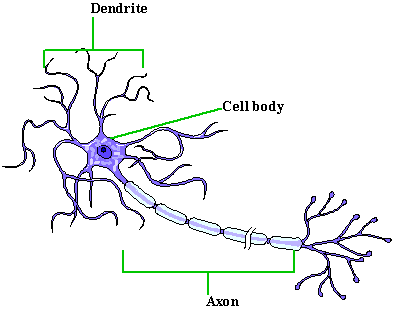 Interneurons
Connect sensory neurons and motor neurons.

Carry impulses between them.
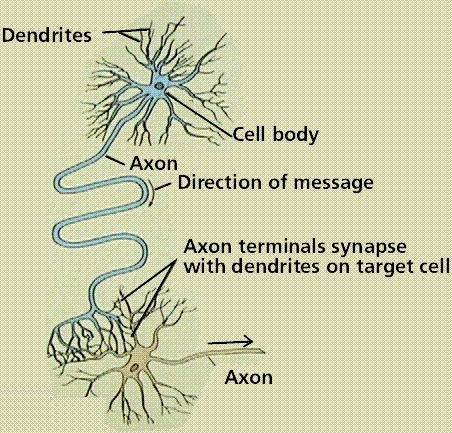 Action Potentials (AP)
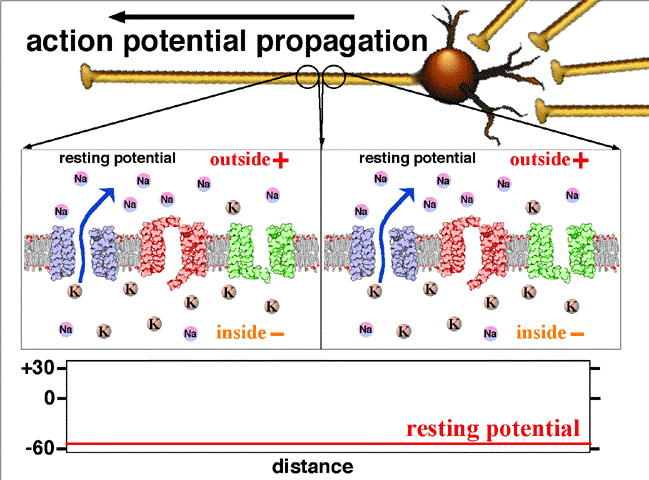 At the leading edge of the nerve impulse gates in the sodium channels open. The membrane becomes more permeable to Na+ ions and an action potential occurs. 

As the AP passes, gates the potassium channels open, allowing K+ ions to flow out and restoring negative potential inside the axon. 

The AP moves along the axon
Synapse
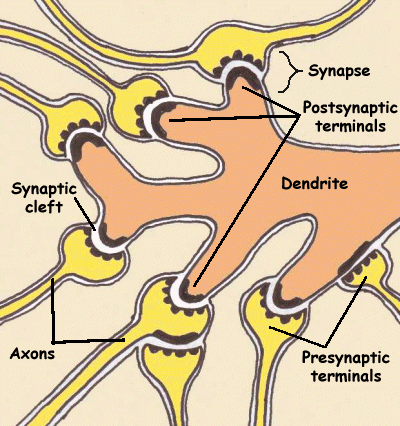 Where the impulse is transferred from one neuron to the next by neurotransmitters.
Somatic vs Autonomic
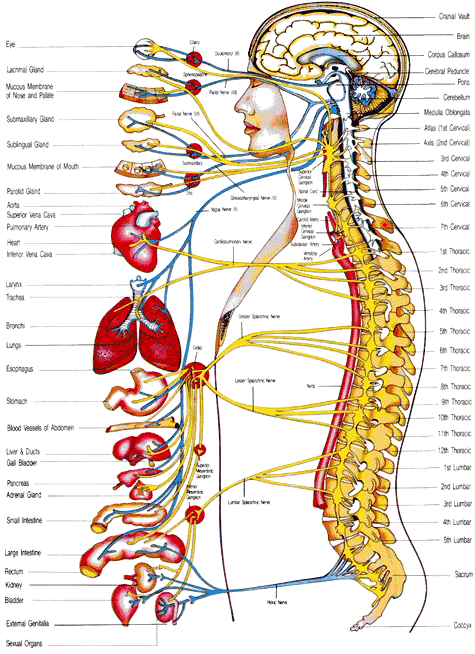 Somatic: controls conscious movement (skeletal muscles).
Autonomic: controls and regulates involuntary muscle action – sympathetic and parasympathetic
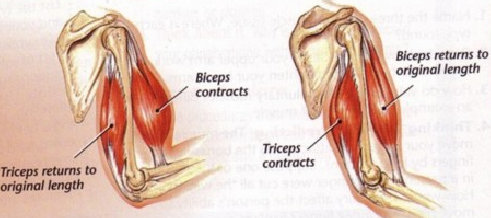 Nervous System
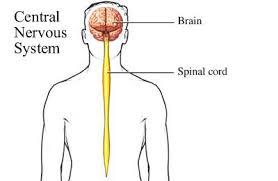 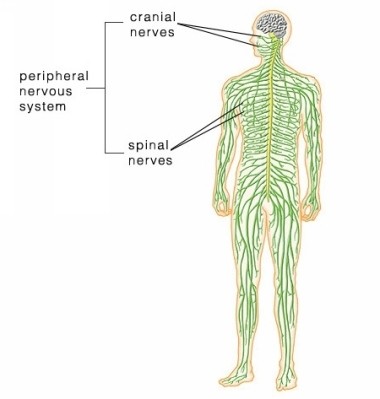 Peripheral
Central
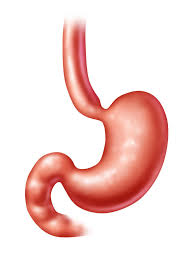 Somatic
Autonomic
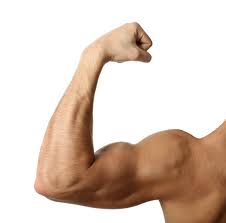 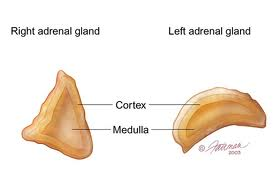 Sympathetic
“fight or flight”
Parasympathetic
“rest and digest”
Nerve Flow
Sensory receptors receive impulse

Impulse travels up sensory nerves to spinal cord and brain

Brain processes the information

Brain sends impulse down spinal cord to the motor neurons

Motor neuron signals muscle action
Nervous System
Processes internal and external stimuli.
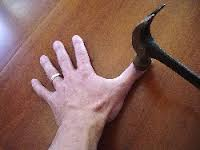 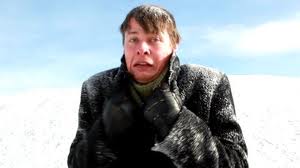 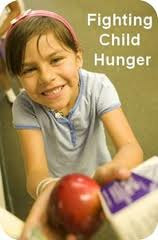 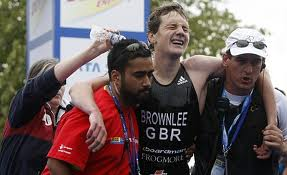 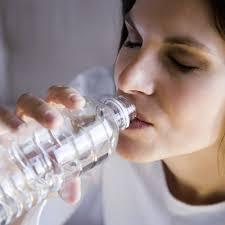 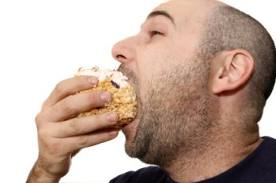 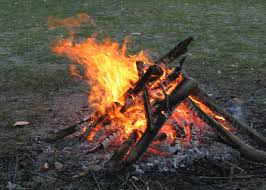 Parts of the Brain
Cerebral Hemisphere.

You have two hemispheres

Right and Left

They control the opposite sides of your body
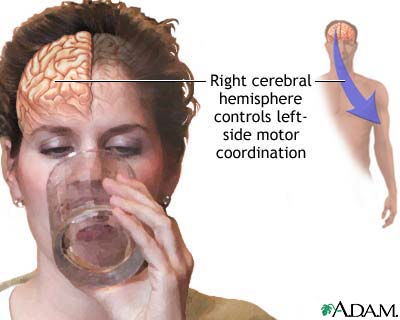 Parts of the Brain
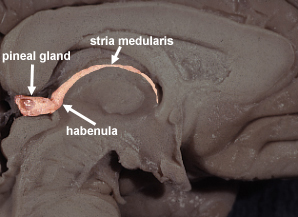 Epithalamus.

Made up of a gland that responses to daylight.

Your “biological clock”
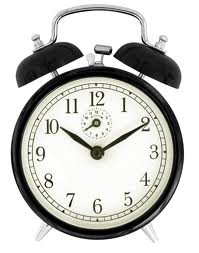 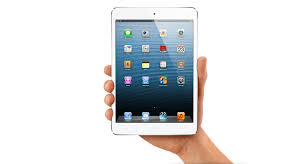 What happens when you look at a bright screen late at night?
Parts of the Brain
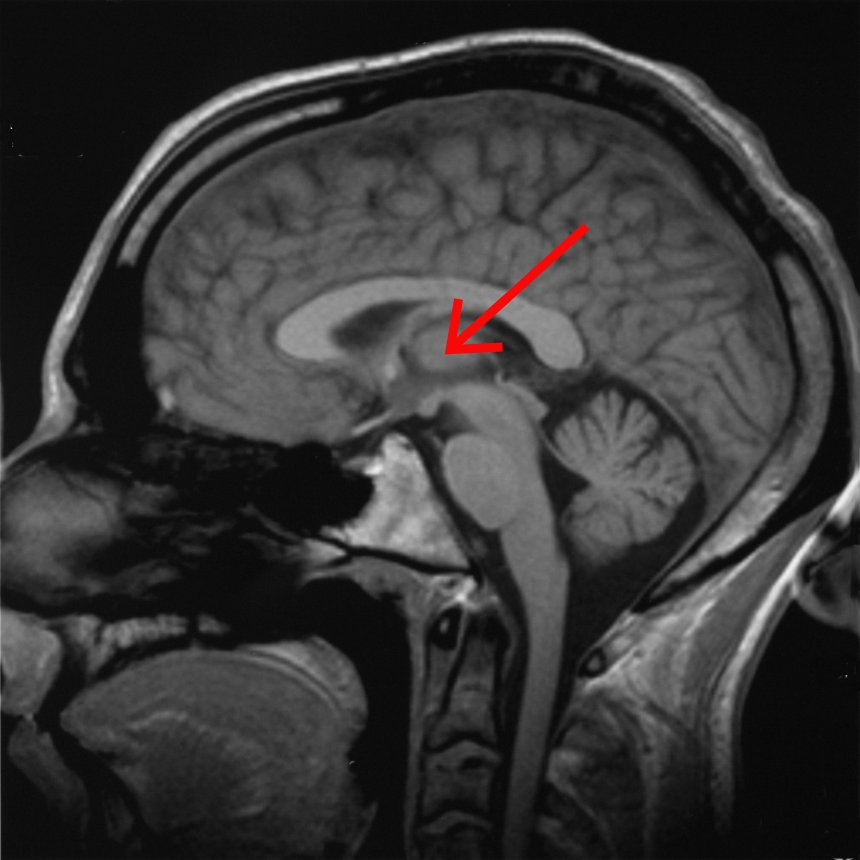 Thalamus.

This translates the information from your sensory organs
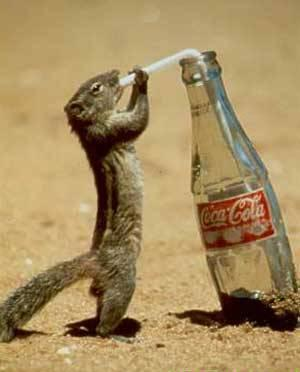 Parts of the Brain
Hypothalamus.

This is the control center of the autonomic nervous center.

Thirst, hunger, anything to do with homeostasis
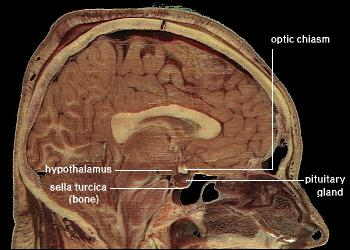 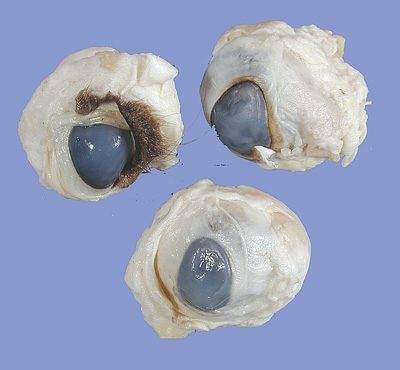 Parts of the Brain
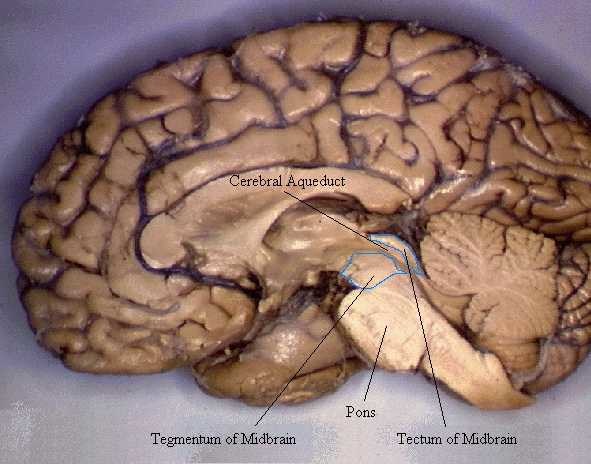 Midbrain.

This controls your eyes’ muscles.

Your eyes’ movements, pupil dilation, and lens shape
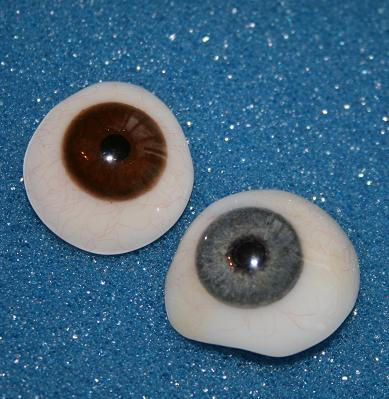 Parts of the Brain
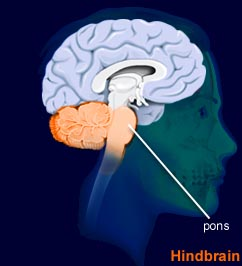 Pons.

Another messenger.

Connects sensory info and motor impulses from the face to the brain
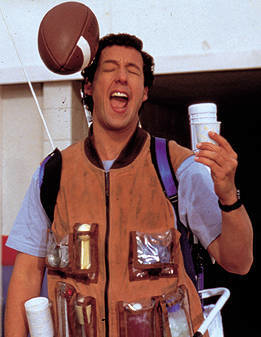 Parts of the Brain
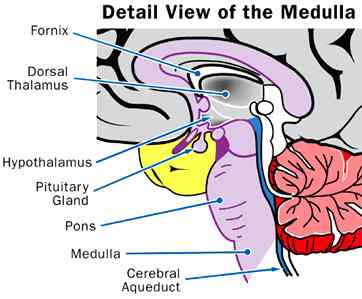 Medulla.

This is a major part of the endocrine system (hormone system)

Controls heart rate and breathing
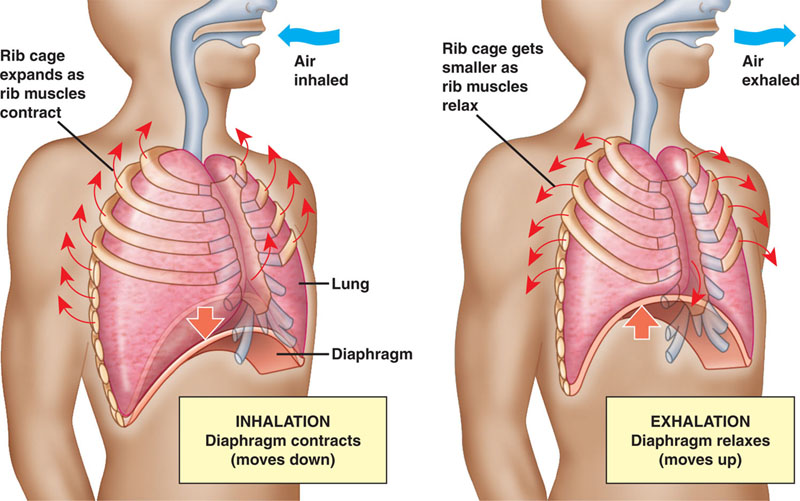 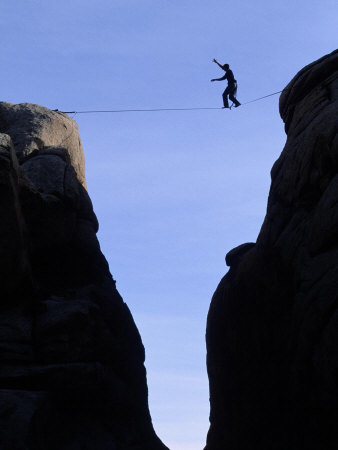 Parts of the Brain
Cerebellum.

This controls your balance, movement, and posture
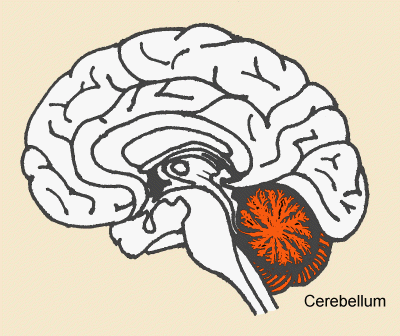 Physiological (Physical stimulus) Feedback loops
This happens when an organ/tissue monitors a condition (ex. Blood sugar)

When the condition is not normal, the organ releases a hormone
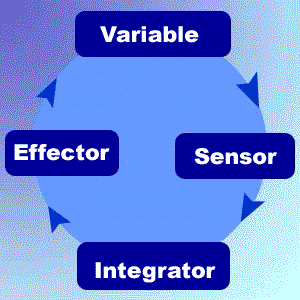 Physiological (Physical stimulus) Feedback loops
This hormone causes a second tissue/organ to somehow change the monitored condition.

Once it is back to normal, the monitoring tissue stops releasing hormone.
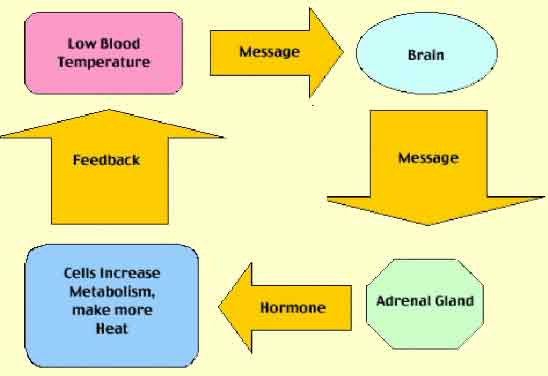 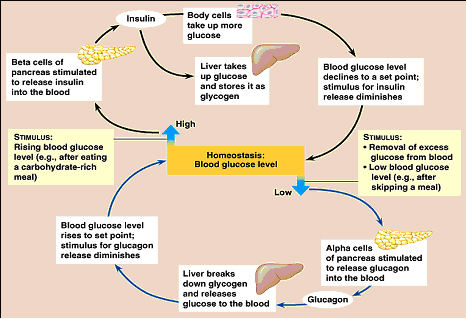